Ac anti-fibrillarine, ZEUS, x400
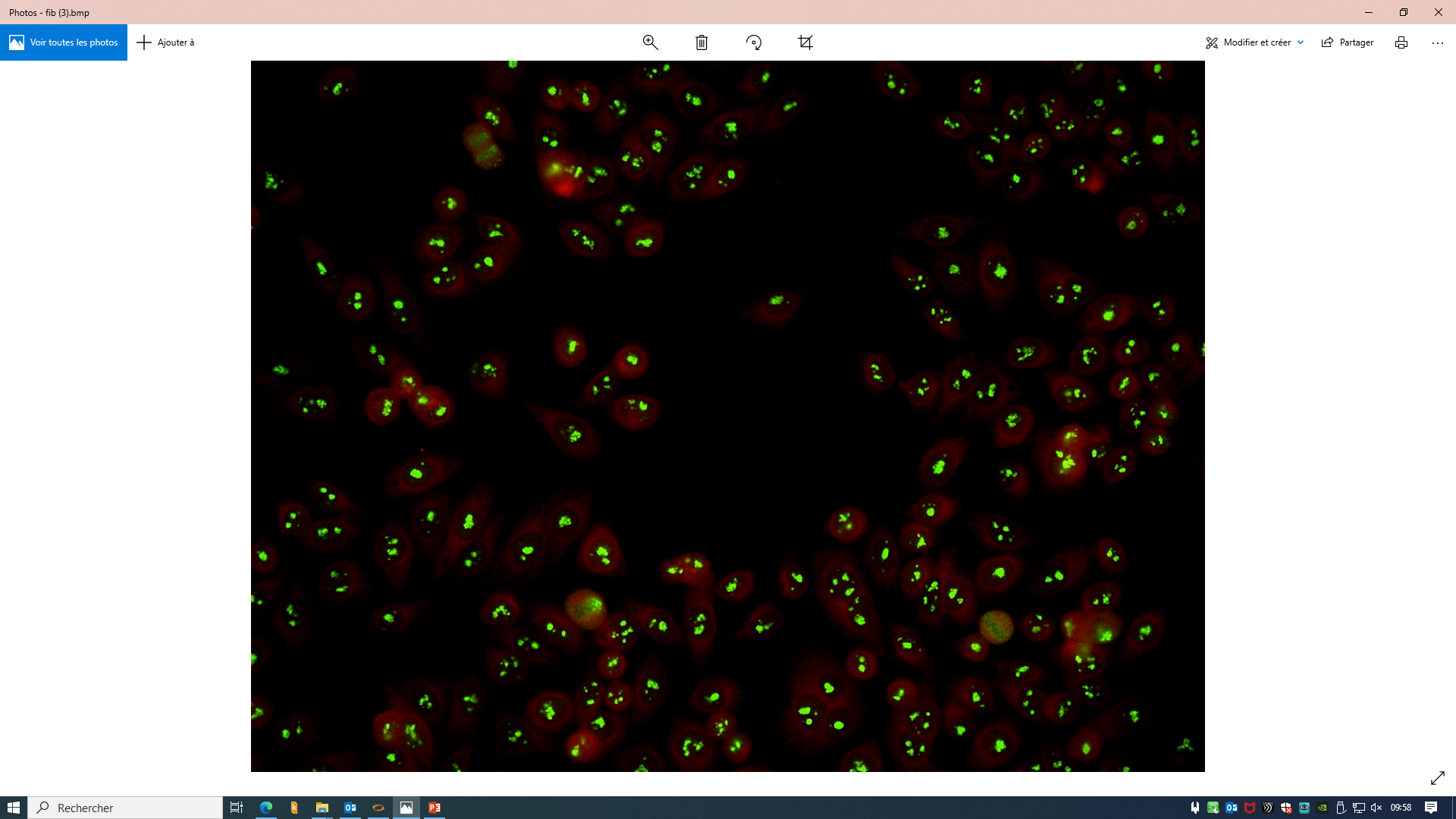 Ac anti-MDA5, ZEUS, x400
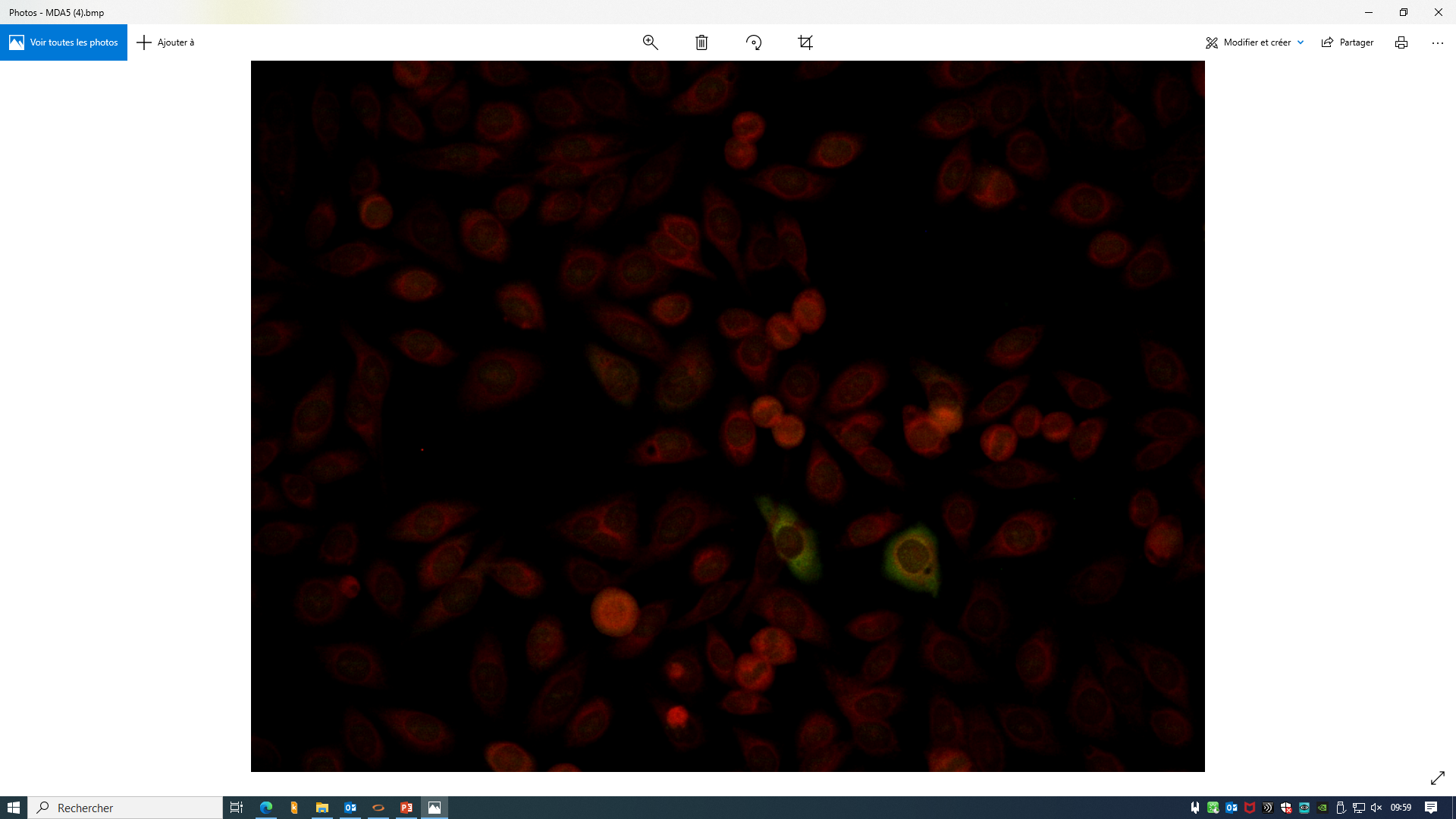 Ac anti-nématine, ZEUS, x400
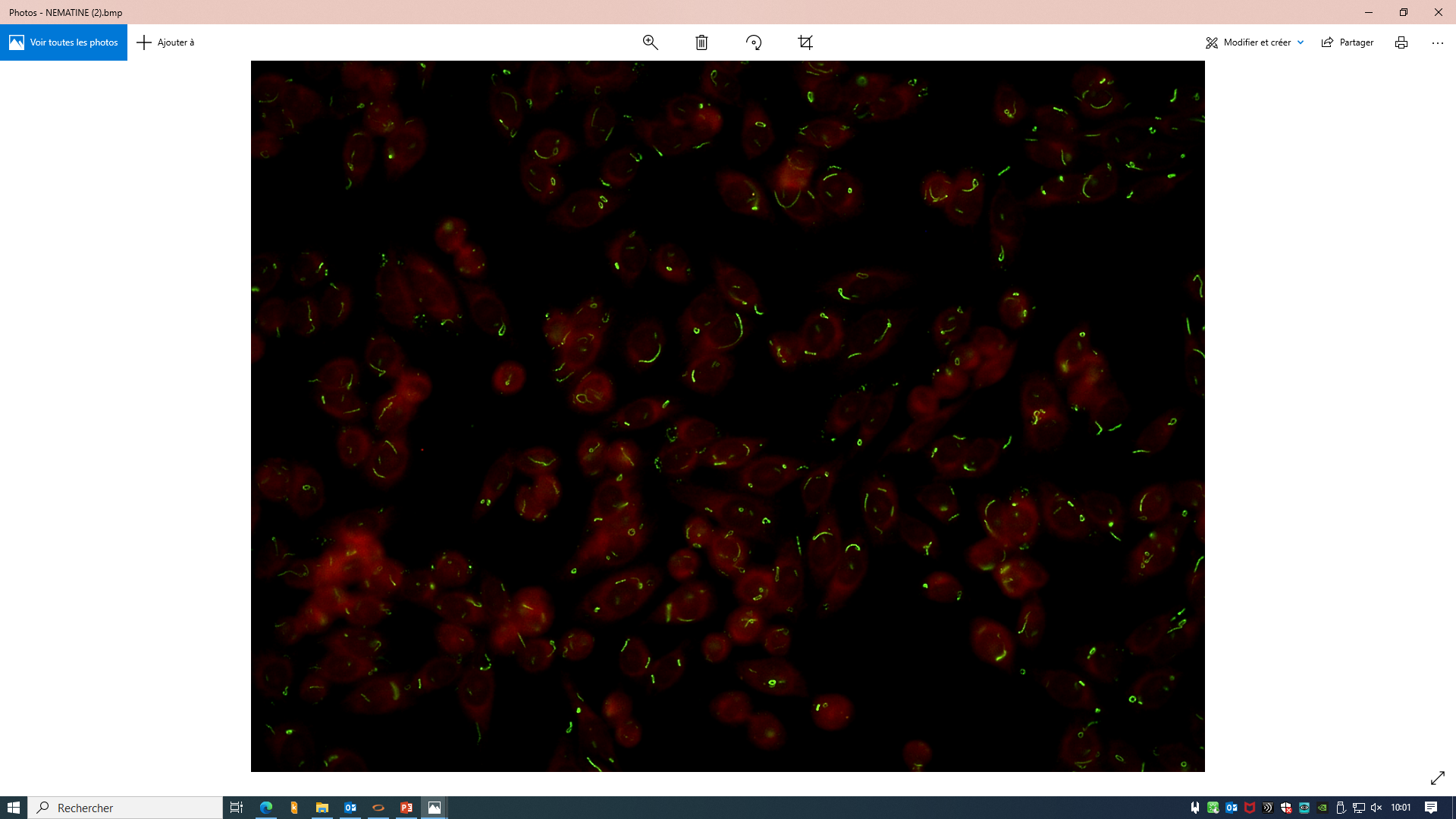 Ac anti-TIF1 gamma, ZEUS, x400
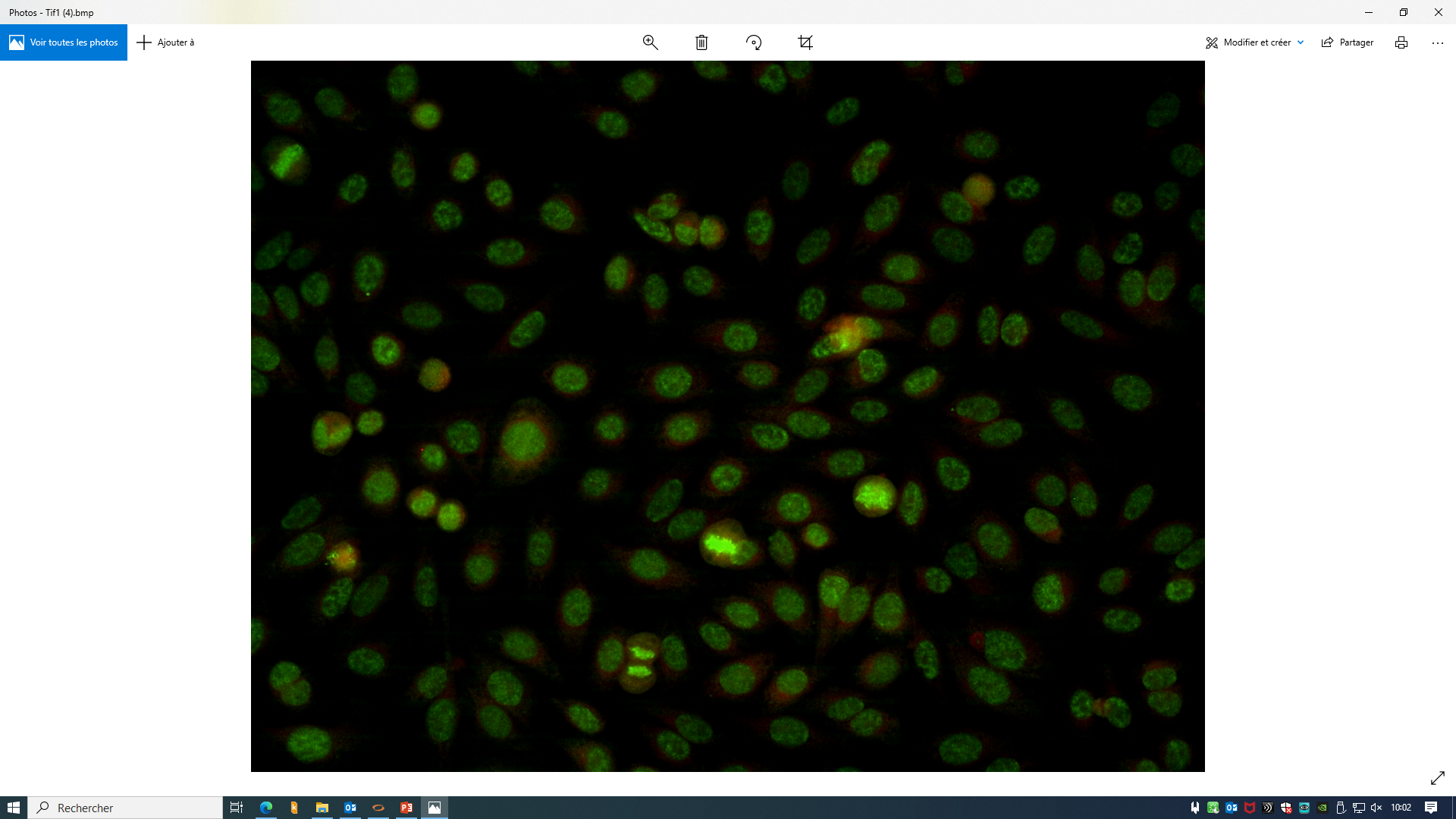 Ac anti-MSA3 + pseudo-PCNA1, ZEUS, x400
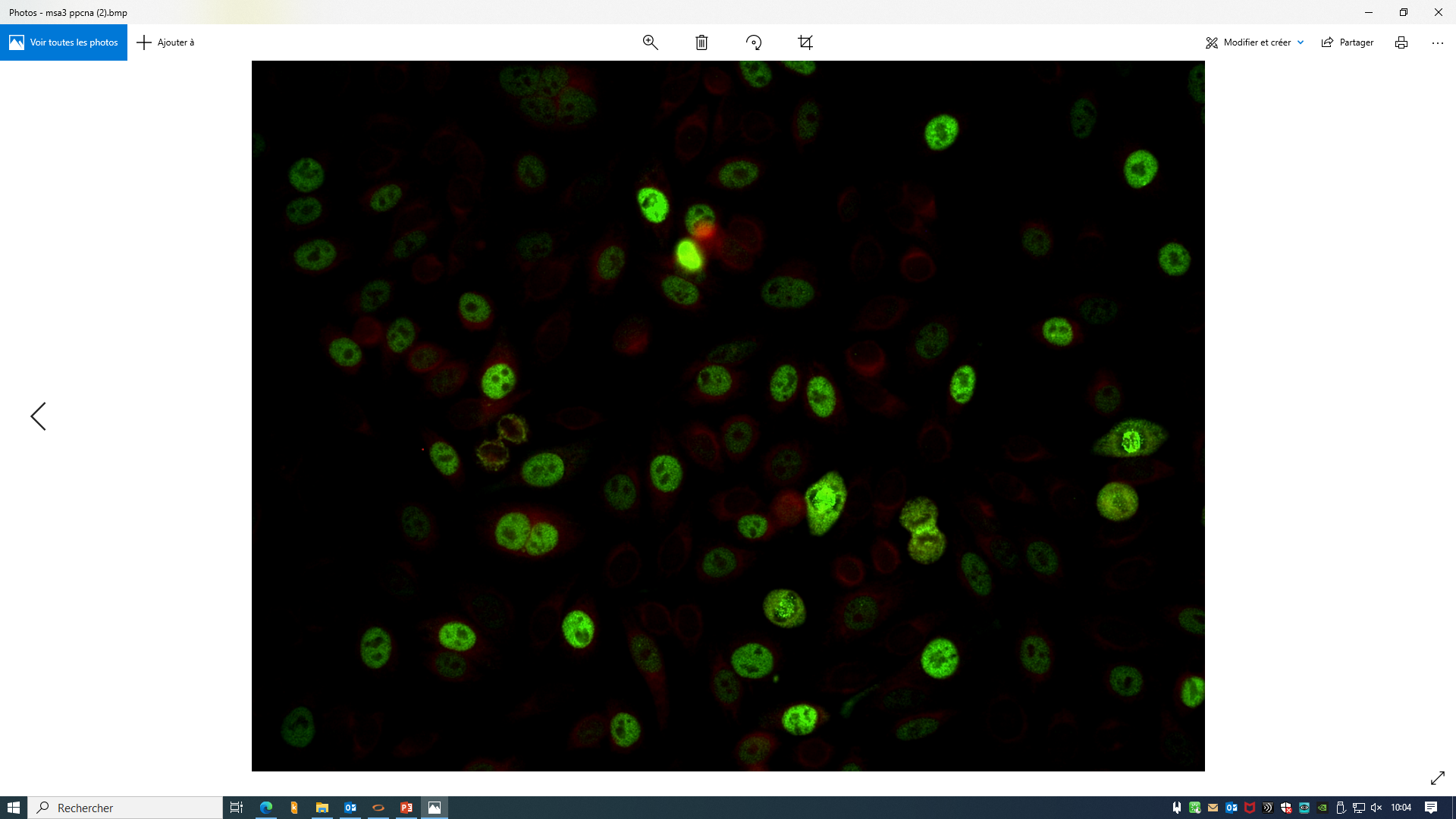 Ac anti-Scl70, ZEUS, x400
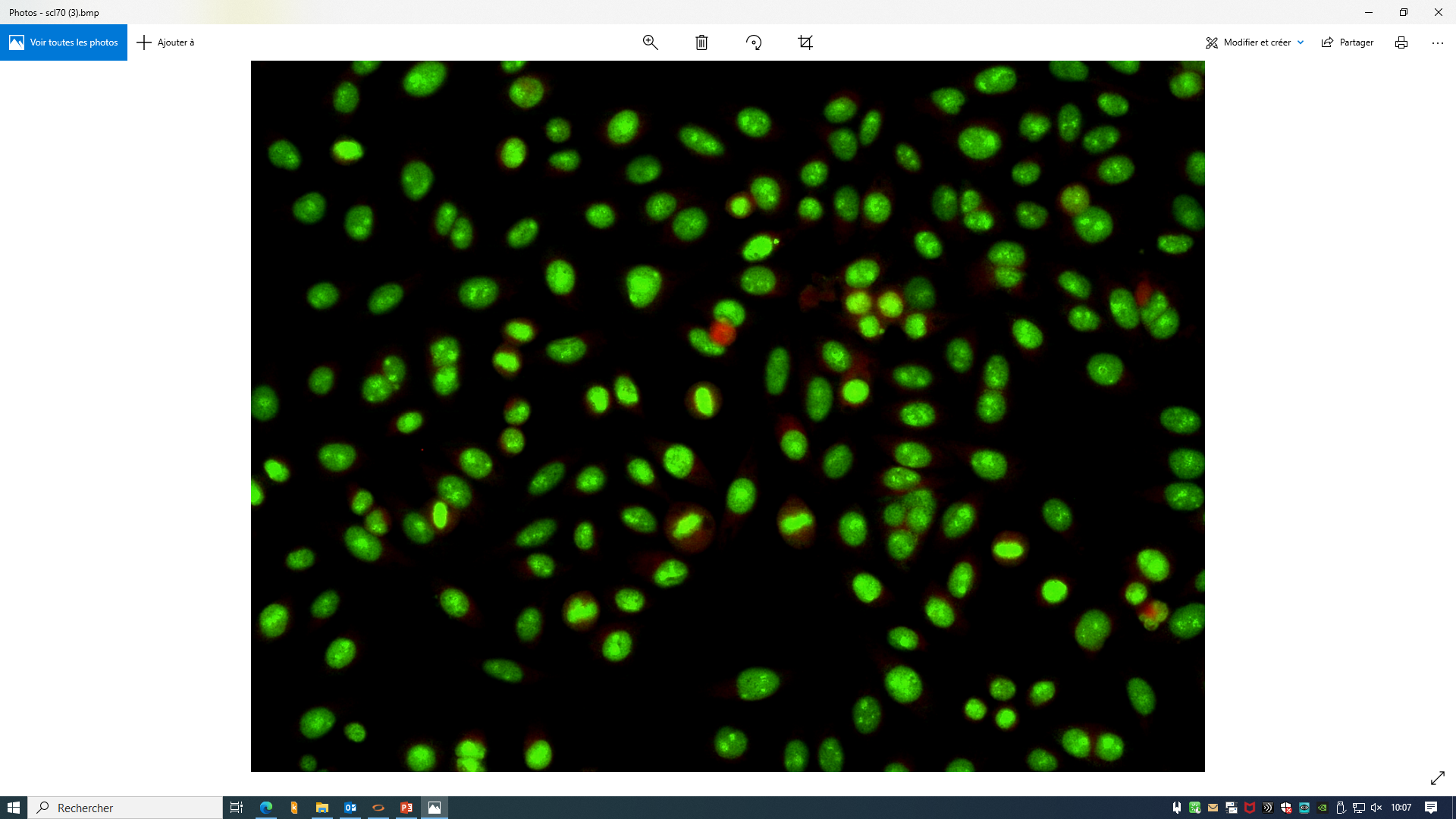 Ac anti-Mi-2, ZEUS, x400
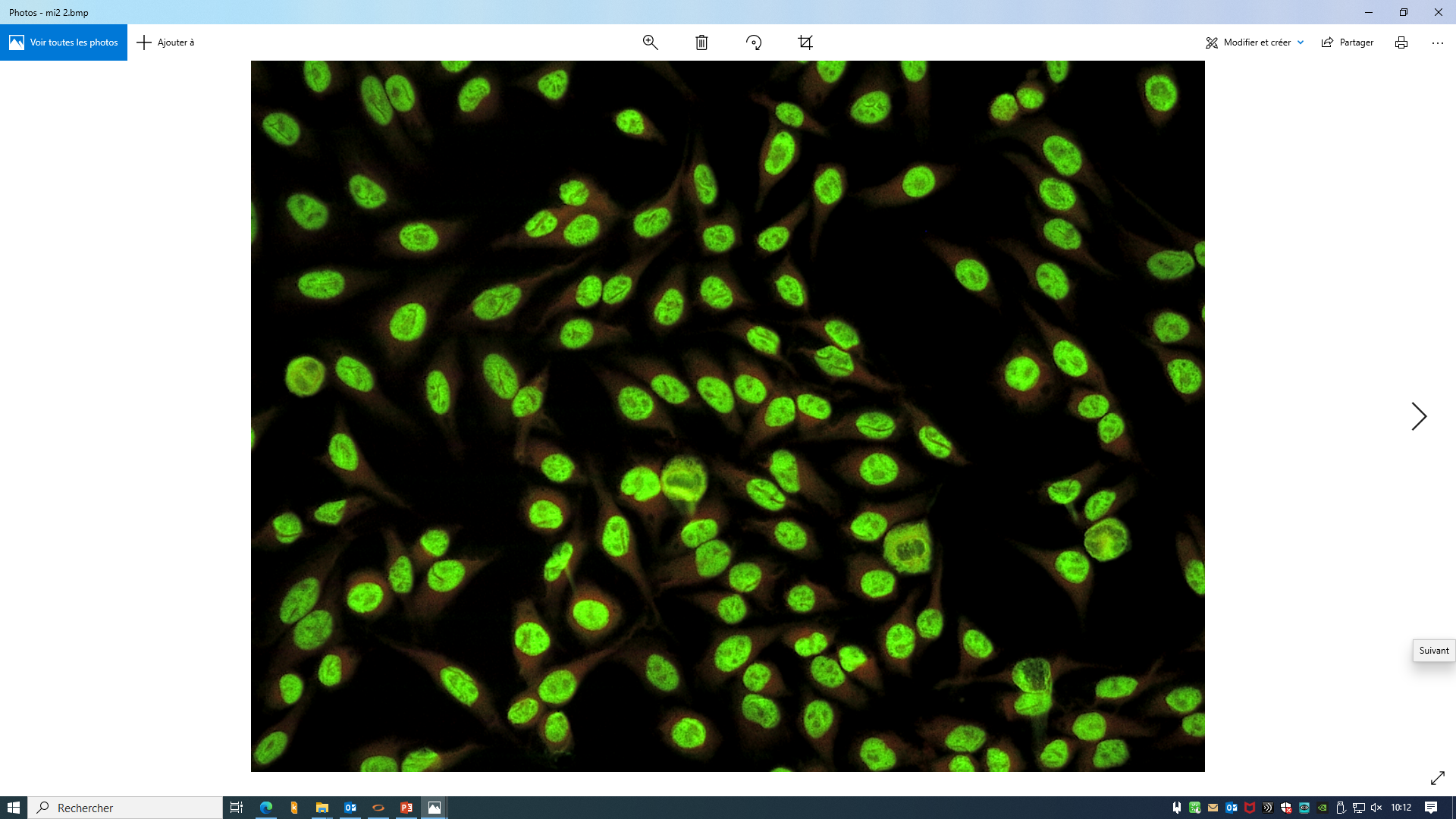 Ac anti-Ku, ZEUS, x400
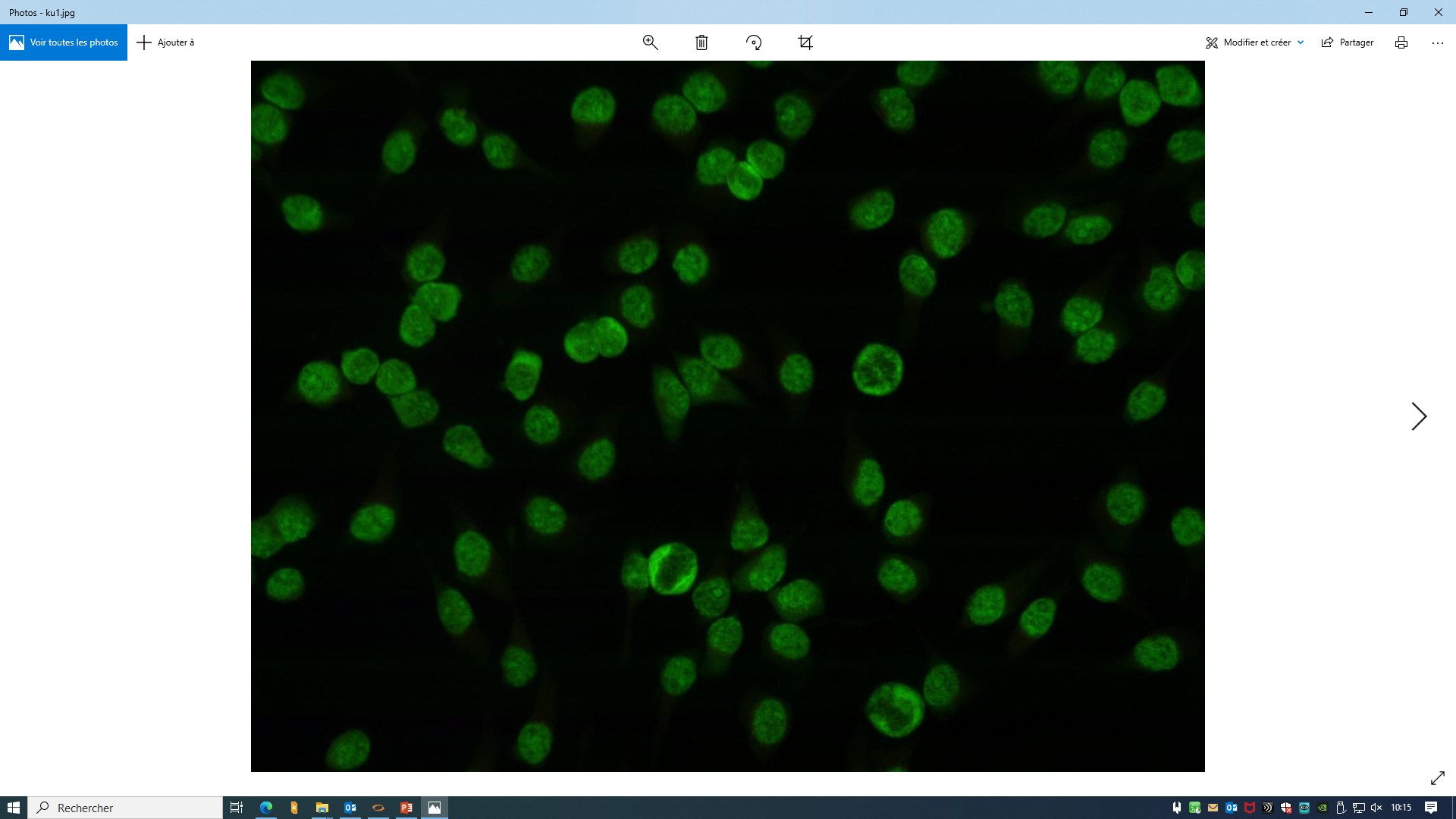 Ac anti-MBG, lame de rein de singe, Werfen, x400
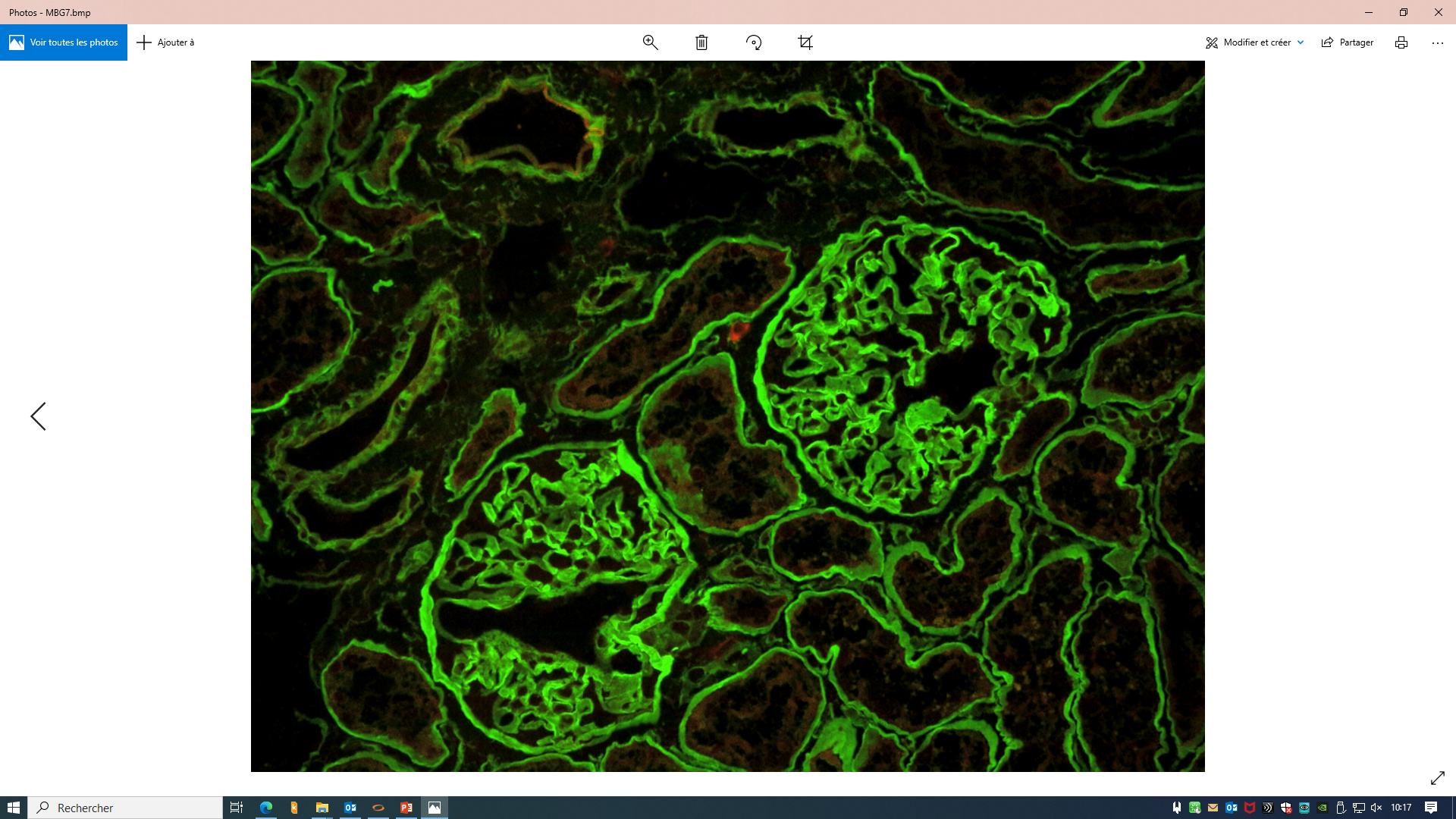